July 2022
Project: IEEE P802.15 Working Group for Wireless Personal Area Networks (WPANs)

Submission Title: [New Data Rates and Coding]	
Date Submitted: [14 July, 2022]	
Source: [Carlos Aldana, Chunyu Hu, Kangjin Yoon, Claudio da Silva, Jack Zou (Meta), Billy Verso, Jarek Niewczas, Carl Murray, Michael McLaughlin (Qorvo), Frank Leong, Riku Pirhonen, Wolfgang Küchler, Abdul Wahid Abdul Kareem, Jianxuan Du (NXP Semiconductors), Bin Qian, Chenchen Liu, Wei Lin, Rani Keren (Huawei), Bin Tian, Koorosh Akhavan, Pooria Pakrooh, Ehsan H (Qualcomm)]
Re: [Input to the Working Group]
Abstract:	[Presentation, UWB in 802.15, new data rates, coding]
Purpose:	[]
Notice:	This document has been prepared to assist the IEEE P802.15.  It is offered as a basis for discussion and is not binding on the contributing individual(s) or organization(s). The material in this document is subject to change in form and content after further study. The contributor(s) reserve(s) the right to add, amend or withdraw material contained herein.
Release:	The contributor acknowledges and accepts that this contribution becomes the property of IEEE and may be made publicly available by P802.15.
Slide 1
July 2022
Slide 2
July 2022
New Data Rates and Coding
Slide 3
May 2022
Consensus among Co-authors (I)
We agree that a convincing case can be made in support of inclusion of high data rates in the 15.4ab amendment, beyond the data rates currently available in the 15.4z amendment
Assuming coding rate of 1/2, we agree on a data rate of 62.4 Mbit/s (minor changes in coding rate and correspondingly in data rate may apply)
We agree to use PRF249.6 MHz for the higher data rates
Assuming coding rate of 1/2, we agree on a data rate of 124.8 Mbit/s (minor changes in coding rate and correspondingly in data rate may apply) as a non-mandatory mode
We agree that only BPSK and QPSK modulation are to be considered.  Additional analysis is needed to reach a converged selection.
Associated modulation schemes to be agreed and added as HPRF modes, pending outcome of further study
We agree that these higher data rates shall be based on considerations in line with those underlying the 15.4z HPRF modulation schemes
We agree to consider HPRF mode lower data rates to improve link budget. The mean PRF of the lower data rates shall be 124.8 MHz, the same as that of 7.8 Mbps.  The current candidate rate(s) are in this set : 3.9 Mbps, 1.95 Mbps,  and 0.975 Mbps.
Slide 4
July 2022
Consensus among Co-authors (II)
We agree that new data rates shall apply to both PHR and PSDU
Changes to the PHR format are under consideration to accommodate the new PHY rate(s) and/or advanced coding schemes
We agree to include a single optional advanced coding scheme
The advanced coding scheme shall have nominal coding rate 1/2
Due to the PHR being very short, in this scheme the PHR (assumed similar in length to the 15.4z HPRF PHR) shall be encoded using K=7 convolutional coding, resulting in the desired combination of “stronger PHR than PSDU” due to PHR CC tail bits
Primary candidate is the 802.11n LDPC code with block lengths {648,1296,1944}
This scheme is well-known, field-tested, and supported by available implementations of known implementation loss, complexity, energy consumption, and latency
The use of full parity bits has been shown to provide SNR gains and is subject to further study 
Alternative schemes shall be evaluated for packet lengths of {30,100,1500} bytes at 1% PER, and may be disqualified if (worst-case) coding efficiency (also at any specific packet lengths other than the ones previously listed), implementation complexity, energy consumption, or latency are significantly worse than the 802.11n LDPC code
We agree that a convincing case can be made in support of inclusion of additional preamble schemes in the 15.4ab amendment
Detailed schemes to be agreed and KPIs to be defined, pending outcome of further study.
Slide 5
July 2022
Modulation Schemes under consideration
Slide 6
July 2022
62.4 Mbps
Slide 7
July 2022
Option 1: QPSK PRF 249.6
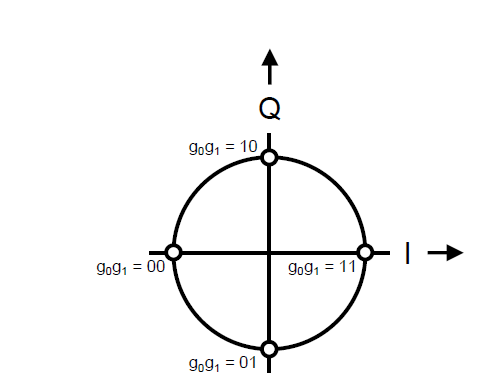 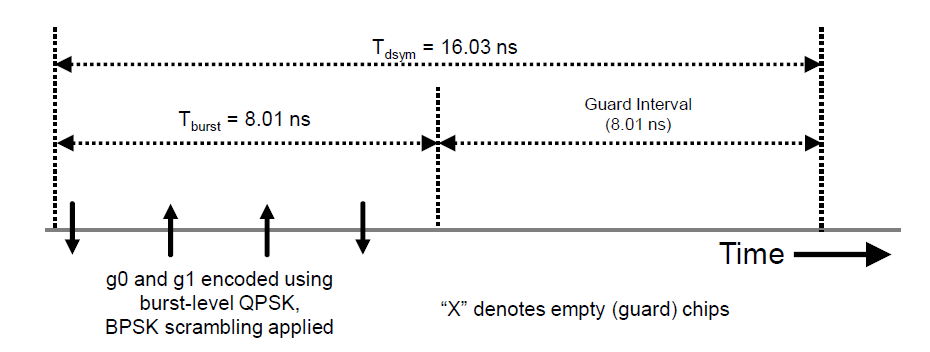 Slide 8
July 2022
Option 2: BPSK PRF 249.6
2 bursts per symbol
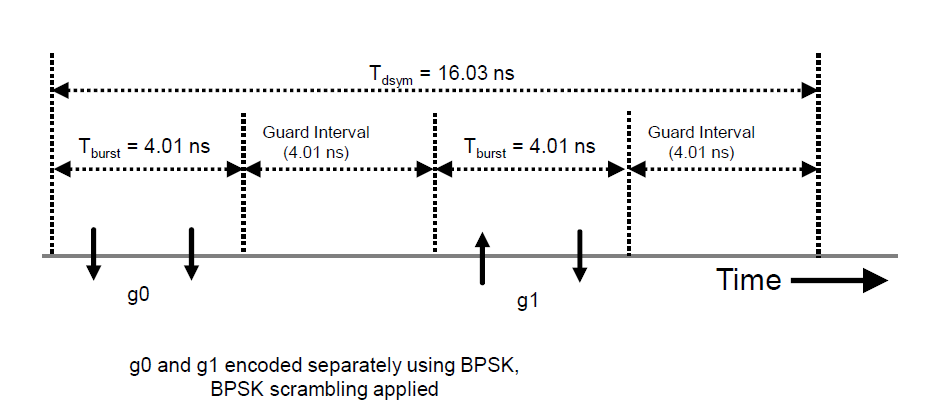 Slide 9
July 2022
Option 3: BPSK PRF 249.6
One burst per symbol
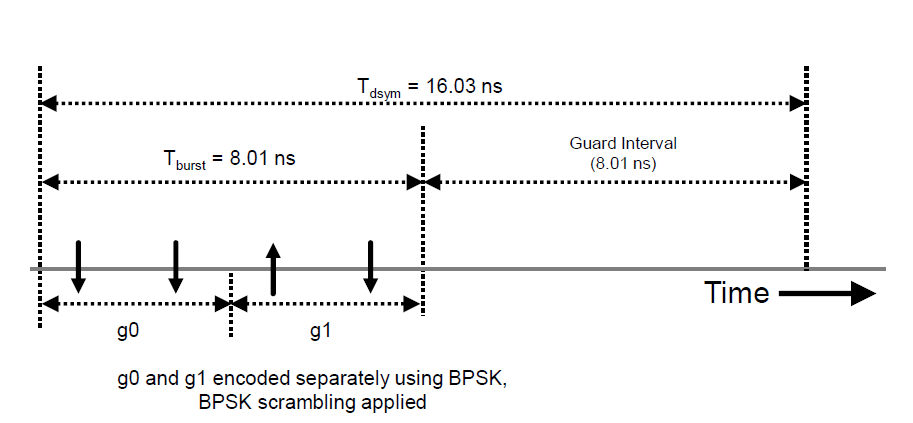 Slide 10
July 2022
Option 4: BPSK PRF 249.6 with hopping
Symbol pulse positions employing fixed-pattern hopping: a repetitive 32.05ns grid covering 2 symbols.
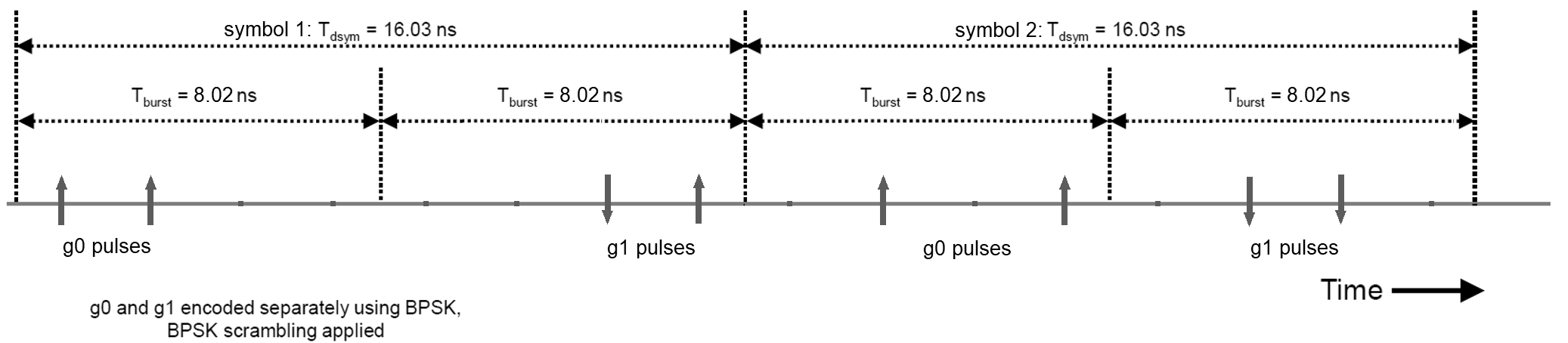 8.01ns
8.01ns
8.01ns
8.01ns
8.01ns
Slide 11
July 2022
124.8 Mbps
Slide 12
July 2022
Option 1: QPSK PRF 249.6
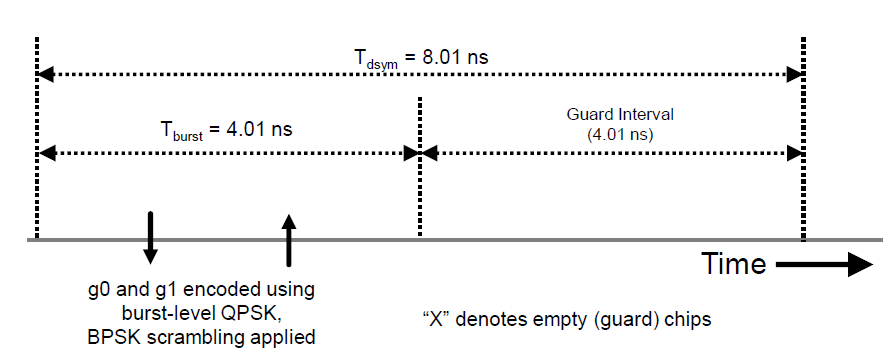 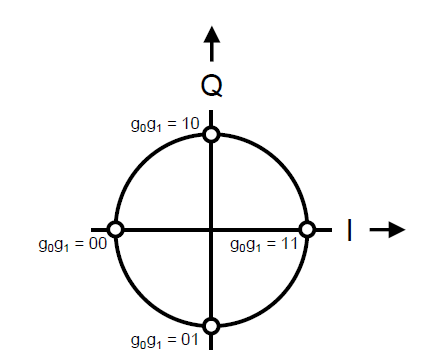 Slide 13
July 2022
Option 2: BPSK PRF 249.6
2 bursts per symbol
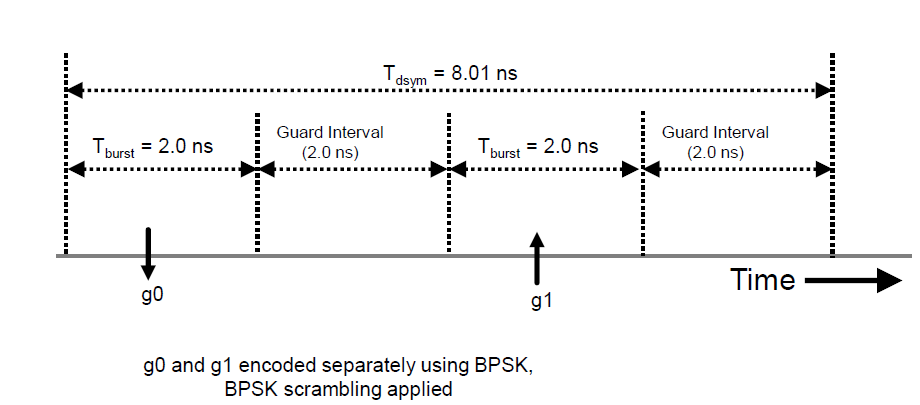 Slide 14
July 2022
Option 3: BPSK PRF 249.6
One burst per symbol
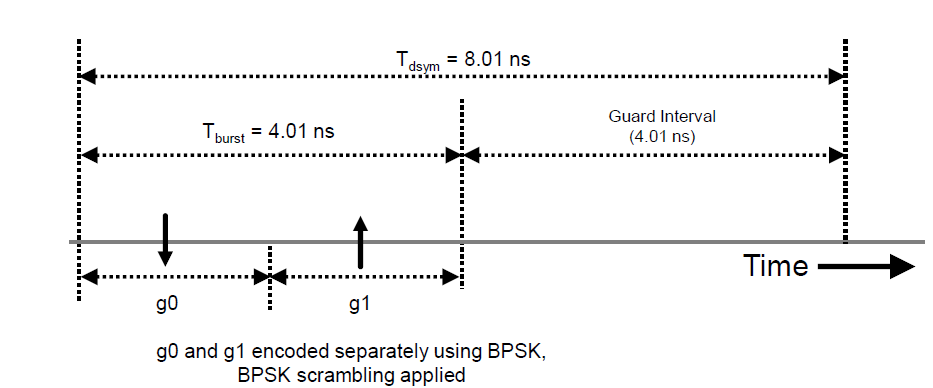 Slide 15
July 2022
Option 4: BPSK PRF 249.6 with hopping
Symbol pulse positions employing fixed-pattern hopping: a repetitive 32.05ns grid covering 4 symbols:
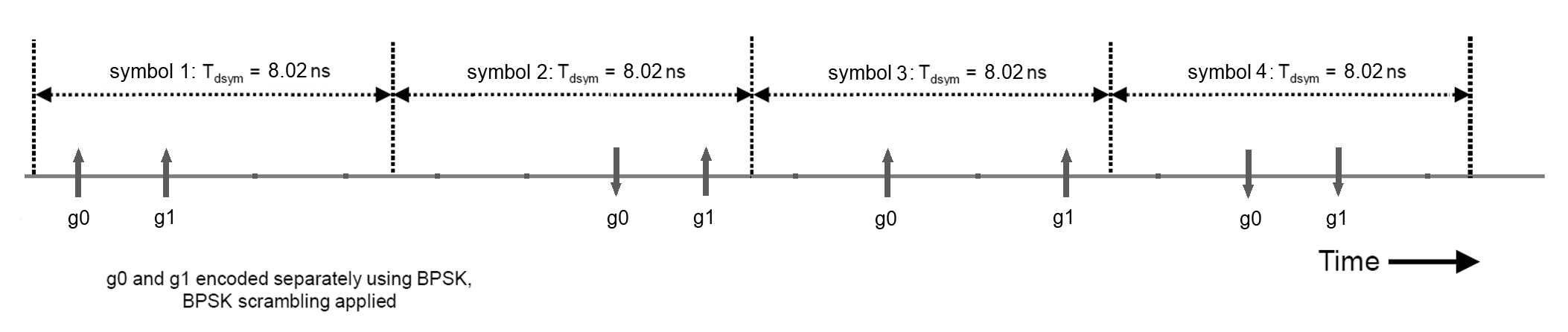 8.01ns
8.01ns
8.01ns
8.01ns
Slide 16